Not the Bermuda Triangle
What Is a Wave? Lesson 2
Essential Questions
What are waves? 
How do waves behave differently from particles?
Lesson Objectives
Explain the relationship between velocity, frequency, and wavelength.
Understand that frequency and wavelength form an inverse relationship. 
Understand the “triangle of power” to determine velocity, frequency, or wavelength of a wave.
What Do You Meme We Have Homework?
Share your meme with the class.
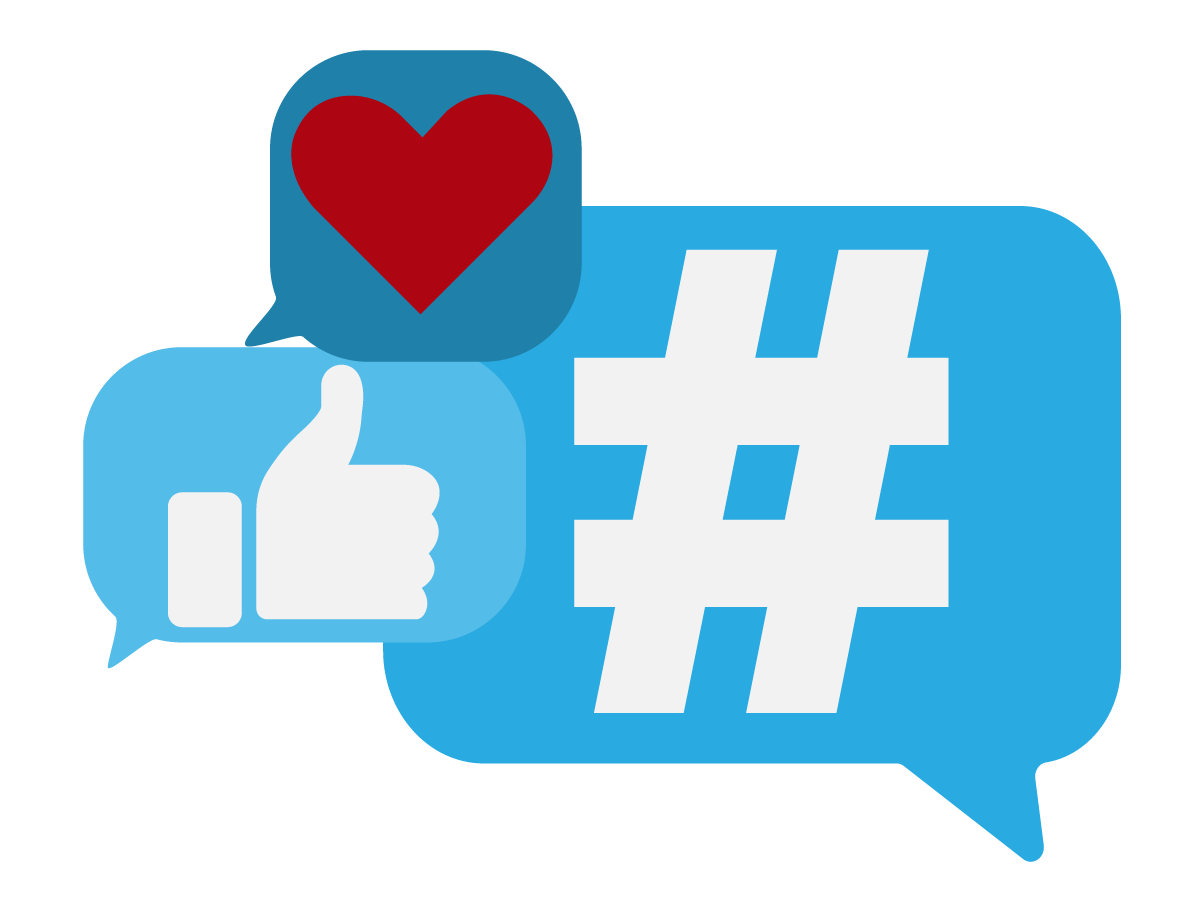 Strike Out!
While your classmates share their memes, keep a running list of key ideas or themes you notice.
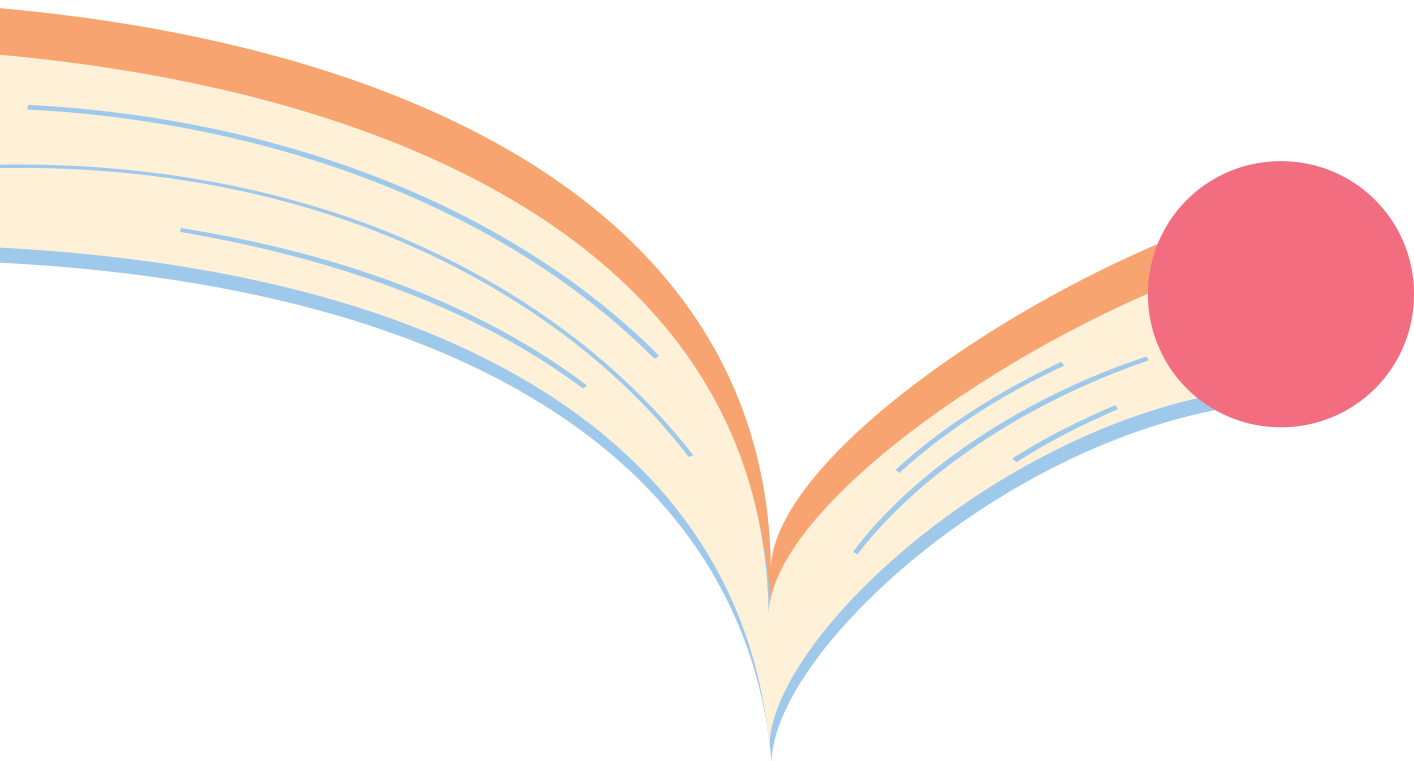 Strike Out!
In your group: 
Combine your lists of important ideas and themes. 
Add these to the Strike Out! board.
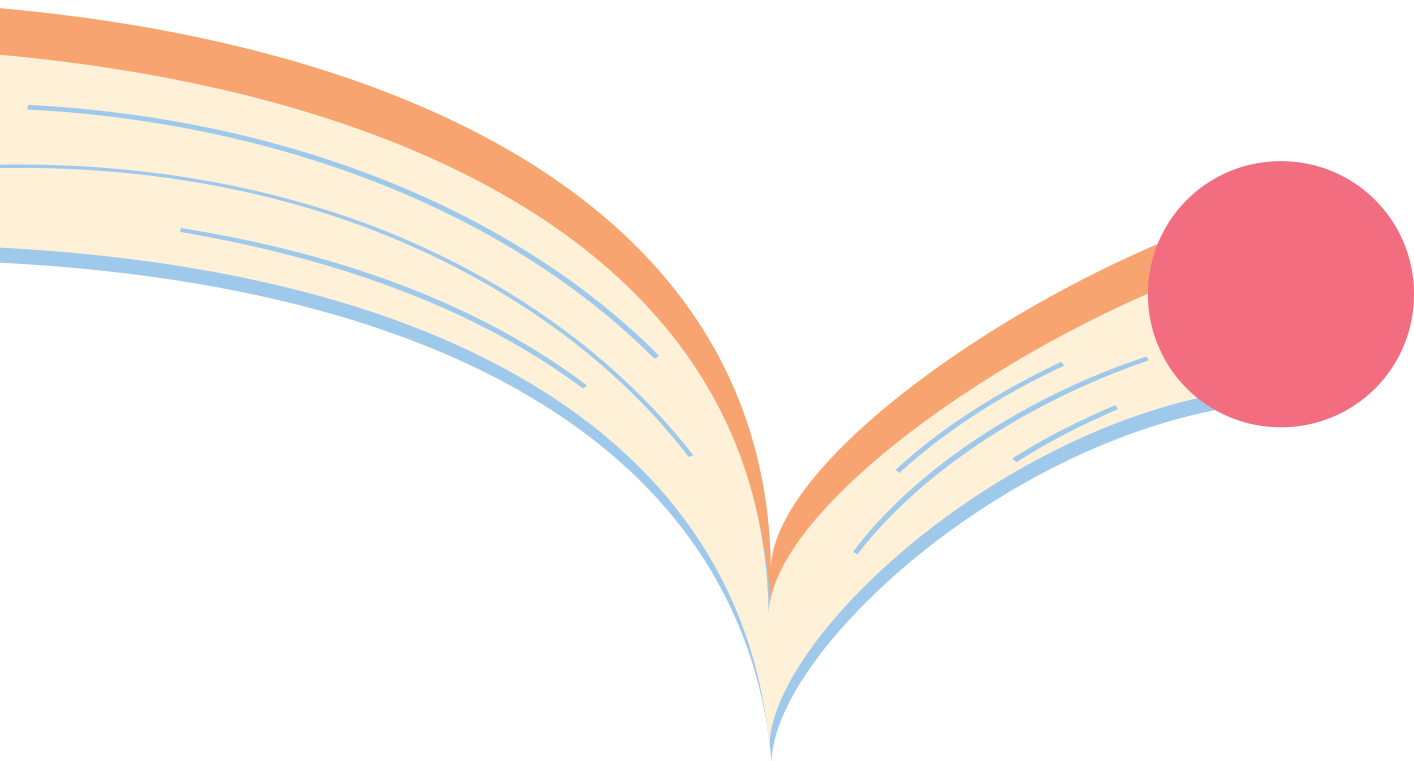 Driving Question Board
Are there any questions on the Driving Question Board that we can answer right now?
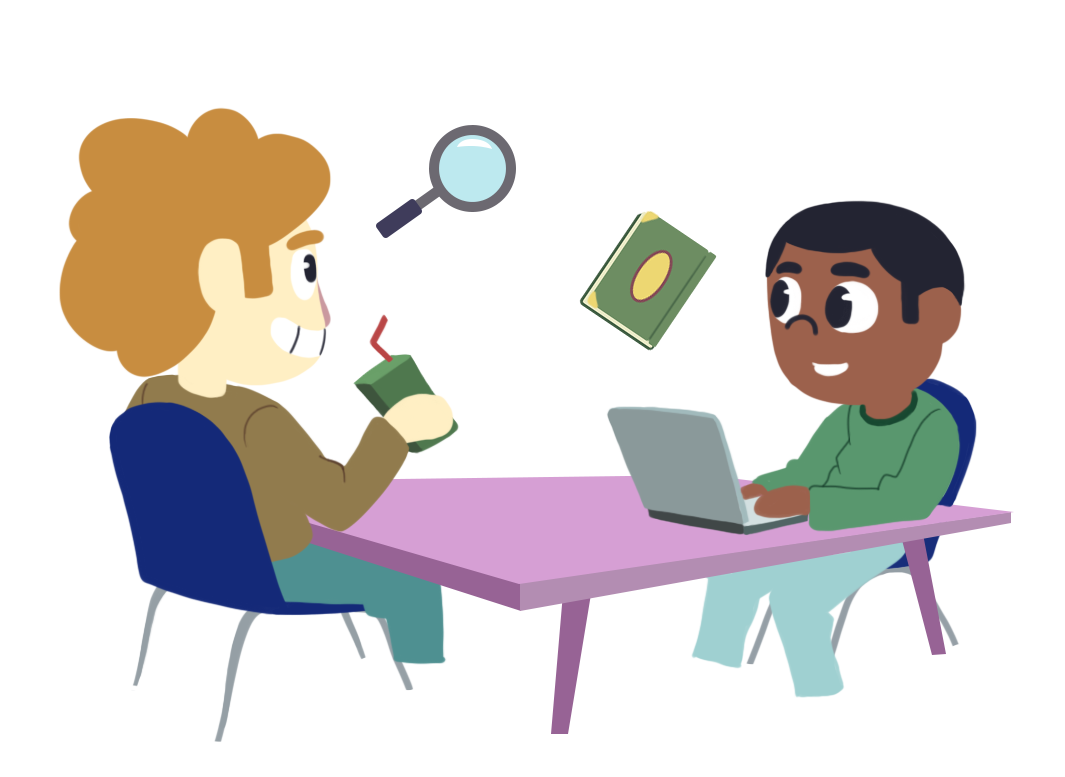 What Is Velocity?
Velocity is the speed at which something travels. If we know the speed at which something was traveling and the total time the object was moving, we can determine the distance it traveled.
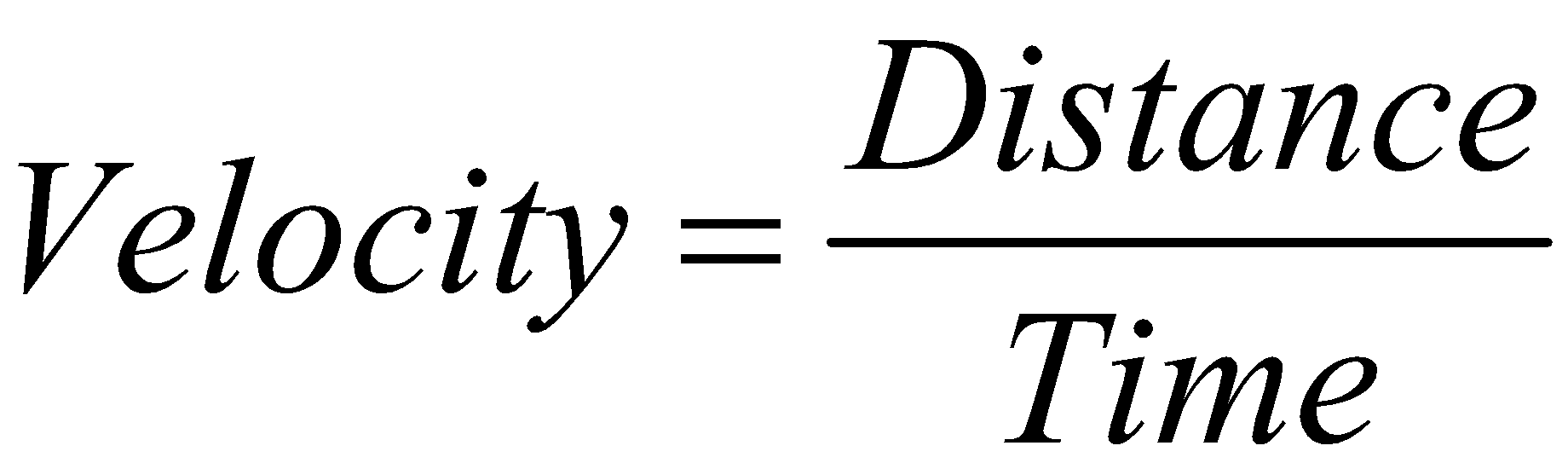 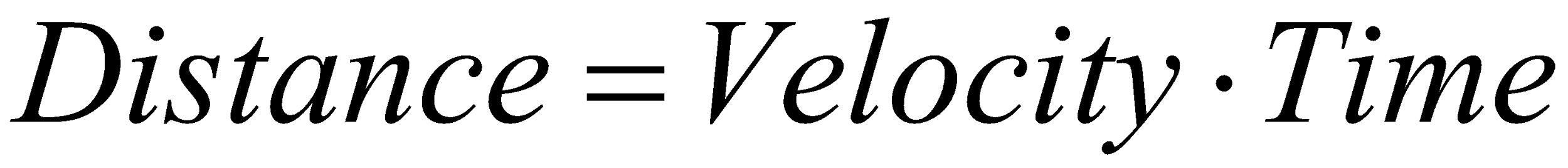 Distance From a Storm
Have you ever used lightning and thunder to determine how far away a storm is from you? 
What did you do to figure out your distance from the storm?
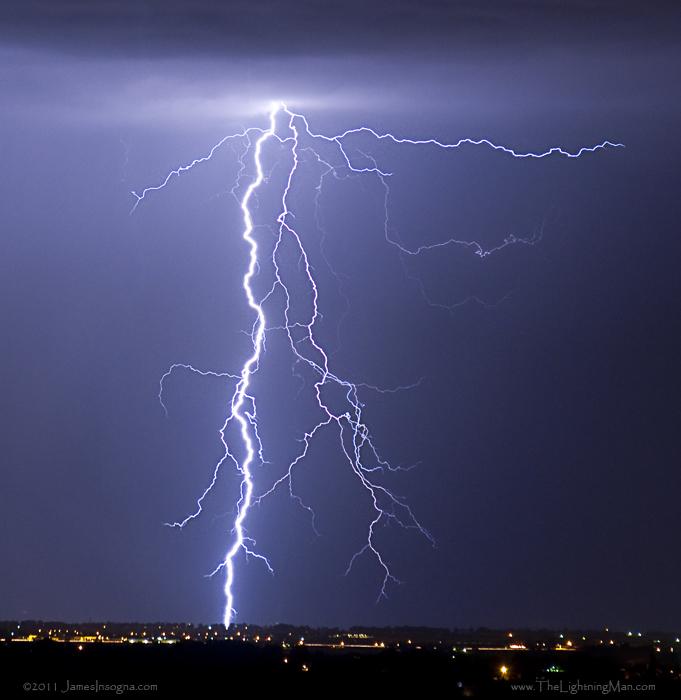 [Speaker Notes: https://www.flickr.com/photos/thelightningman/6103581768]
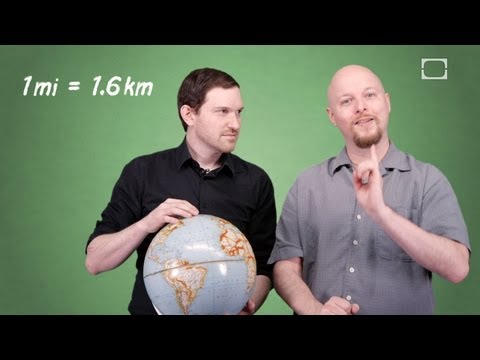 [Speaker Notes: [BrainStuff – HowStuffWorks]. (2013, July 5). How Can You Figure Out How Far Away Lightning Struck? [Video]. YouTube. https://www.youtube.com/watch?v=2P7nODA4rrc]
Distance = Velocity · Time
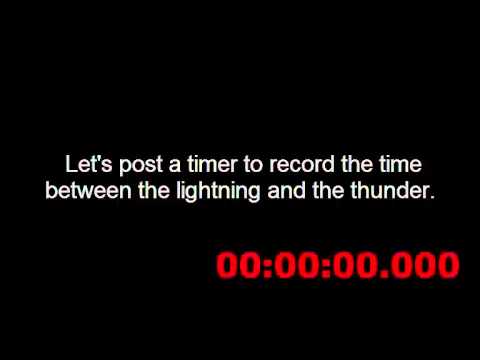 You have previously read that the speed of sound is 338 m/s. Watch the video to find the time needed to calculate the distance between you and the storm.
[Speaker Notes: Fay, Aaron. [Aaron Fay]. (2015, May 13). Speed of Sound – Lightning 13May15 [Video]. YouTube. https://www.youtube.com/watch?v=3TXJ2sk02JA]
How far away was the lightning strike from the camera?
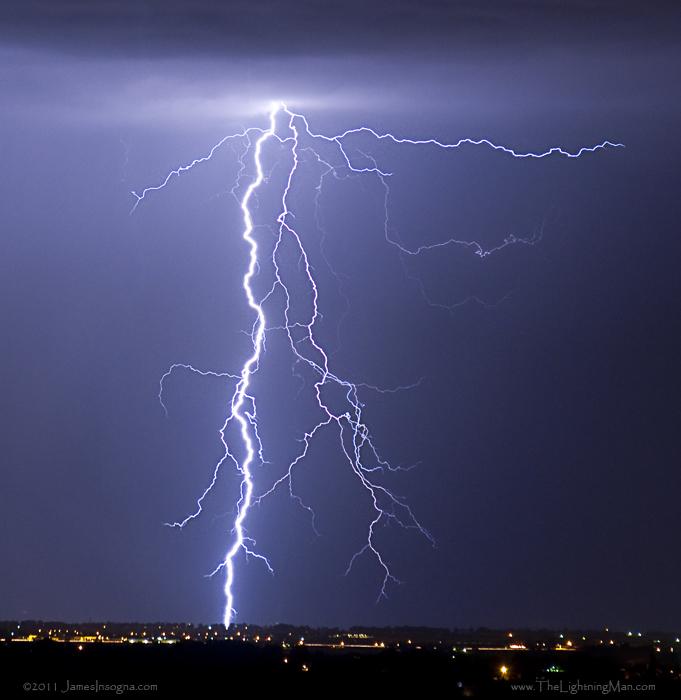 You know that the speed of sound is 338 m/s, and the time it took to hear the thunder after seeing lightning was 7.1 seconds.
[Speaker Notes: https://www.flickr.com/photos/thelightningman/6103581768]
Distance = Velocity · Time
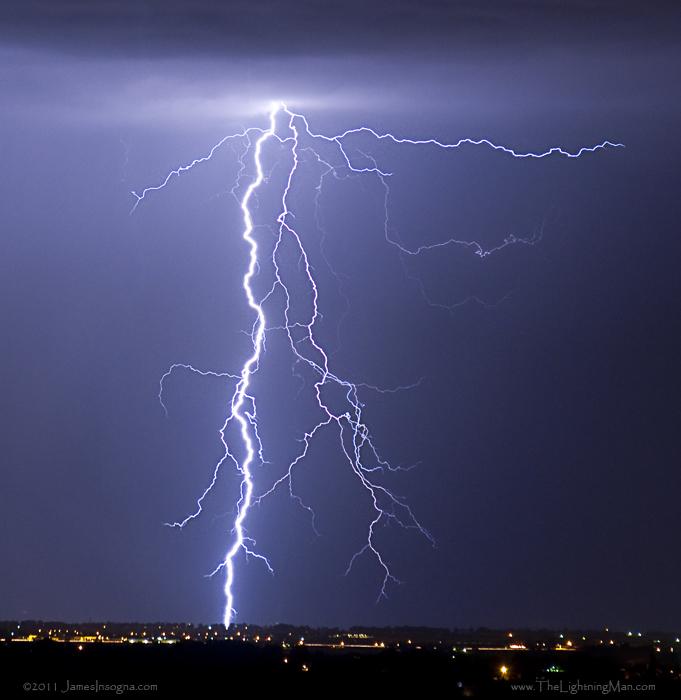 Distance = (338m/s)(7.1s) 
Distance ≈ 2400m
[Speaker Notes: https://www.flickr.com/photos/thelightningman/6103581768]
Pipelinefunk
What information from this video would you need to confirm that the speed of sound is 338 m/s?
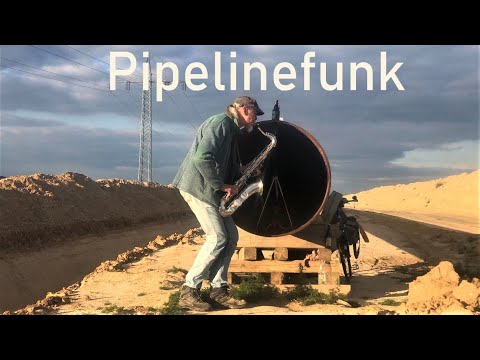 [Speaker Notes: Küpper, Armin. [Armin Küpper]. (2020, June 9). PIPELINEFUNK – concert/ Saxophone Jame with a Crazy Natural Echo from the Pipeline / Armin Küpper. [Video]. YouTube. https://www.youtube.com/watch?v=p8GcHoSIPDg]
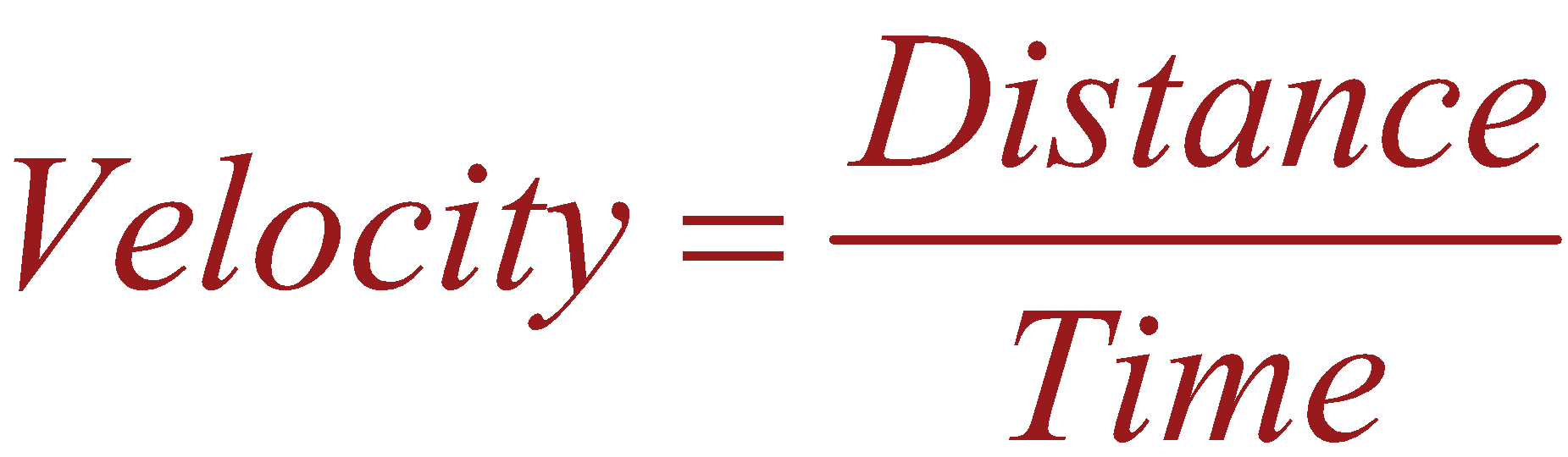 Use the estimated time of 1.15 seconds and the distance down the pipe and back of 389 m to confirm the speed of sound is 338 m/s.
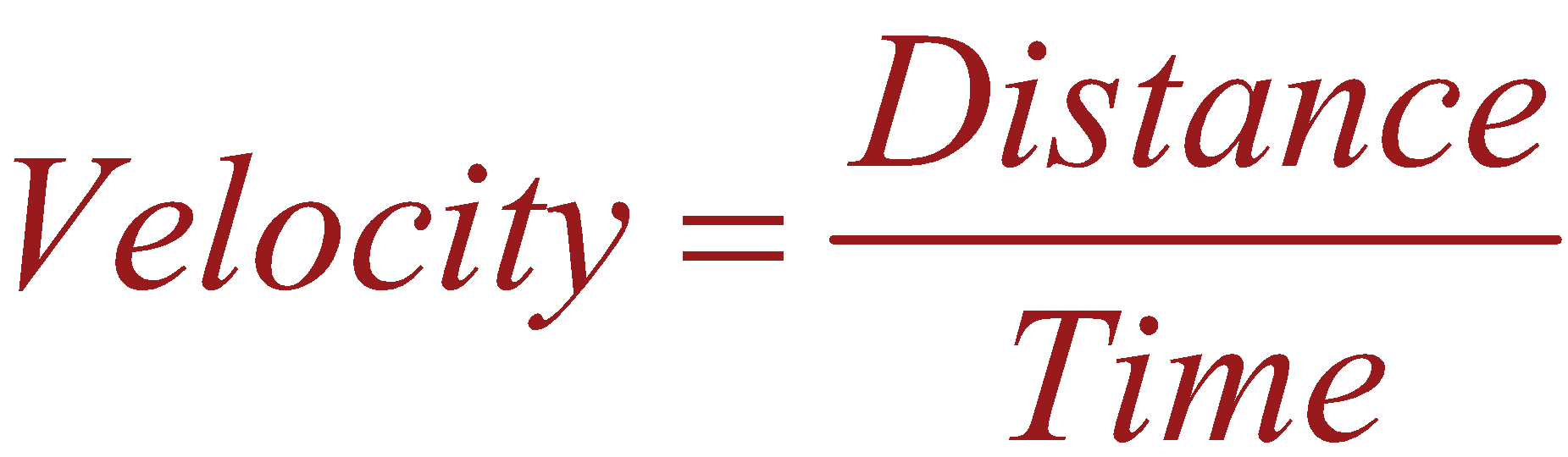 Use the estimated time of 1.15 seconds and the distance down the pipe and back of 389 m to confirm the speed of sound is 338 m/s.
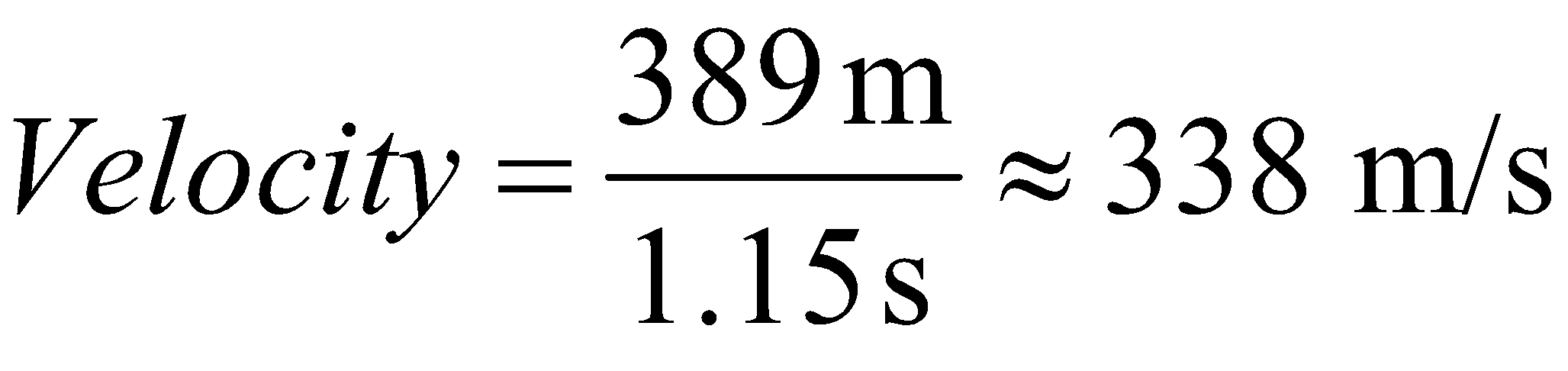 What About Sound?
Frequency is measured in waves per second.
Wavelength is measured in meters.

How do you think we could calculate the velocity of a sound wave using these new words?

Hint: Think about the units we use to measure them.
Wave Vocabulary
As the video plays, add the definitions and images to your graphic organizer.
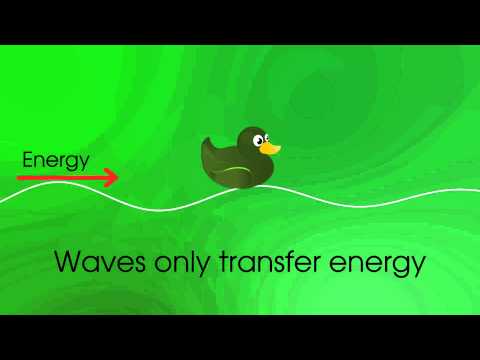 [Speaker Notes: [expertmathstutor]. (2014, Jan 2). Physics- Waves- Introduction [Video]. YouTube. https://www.youtube.com/watch?v=RVyHkV3wIyk]
Wavelength
The horizontal distance between the start and endpoints of one full wave cycle; measured in meters (m).
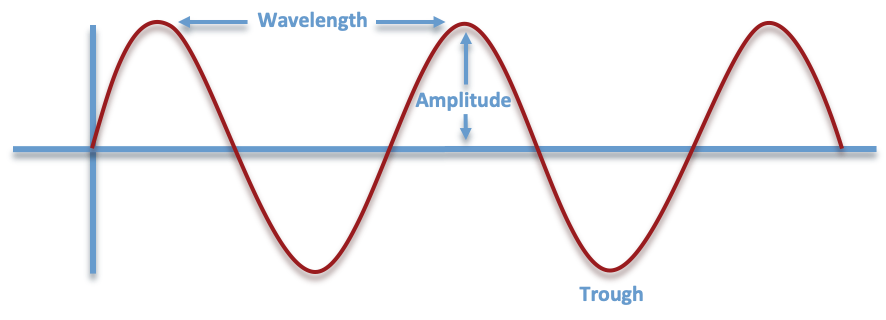 Amplitude
The vertical height of a wave, measured from the center line to the top of a peak or the bottom of a trough; measured in meters (m).
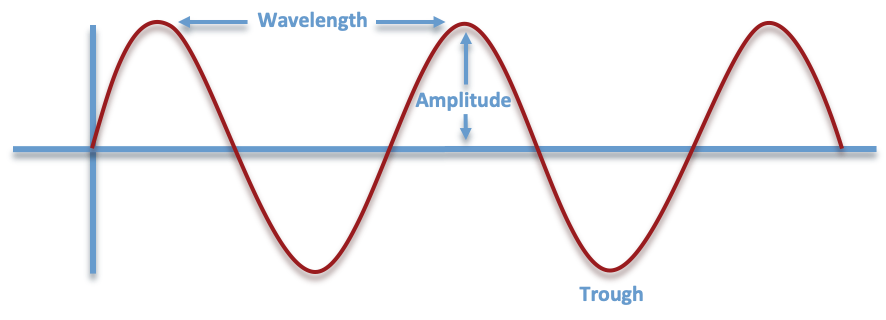 Frequency
The number of wavelengths that passes a fixed point in one second; measured in hertz (Hz).
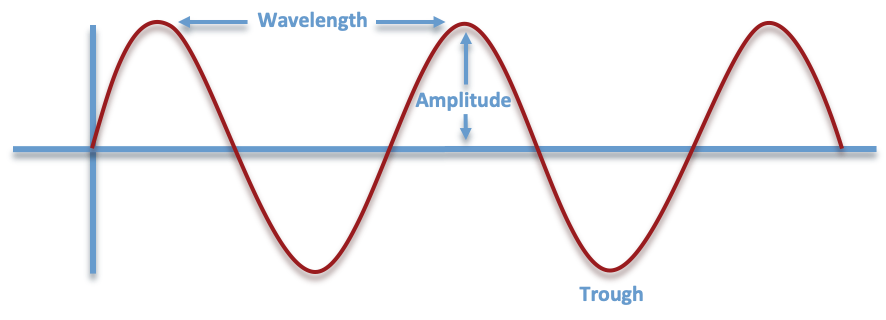 Frequency 🕐
The Wave Equation
Velocity = Frequency · Wavelength
	V = f · λ
Velocity is represented by a V
Frequency is represented by f
Wavelength is represented by λ
What Is the Triangle of Power?
V
To solve for one of the variables, cover that letter. Use the remaining variables—and take note of the type of line separating them—to help you write the equation. 
The variable you covered = the remaining variables either divided or multiplied by each other; for the purposes of the triangle, a horizontal line is a division symbol, while a vertical line is a multiplication symbol.
f
λ
Triangle of Power
V
To find the velocity of a wave:
Cover the V
The solid line represents = 
The dashed vertical line represents multiplication
	V = f · λ
f
λ
Triangle of Power: Example With Numbers
V
Determine the velocity of a wave with a frequency of 500 Hz and a wavelength of 3 meters.
f
λ
[Speaker Notes: Add answer to the problem here.]
Triangle of Power: Example With Numbers
V
Determine the velocity of a wave with a frequency of 500 Hz and a wavelength of 3 meters.V = f · λ
V = (500)(3)
V = 1500 m/s
f
λ
[Speaker Notes: Add answer to the problem here.]
Triangle of Power
V
What if you have the velocity  and the wavelength, but not the frequency?
To find the frequency of a wave:
Cover the f
The dashed line represents = 
The solid horizontal line means division
f
λ
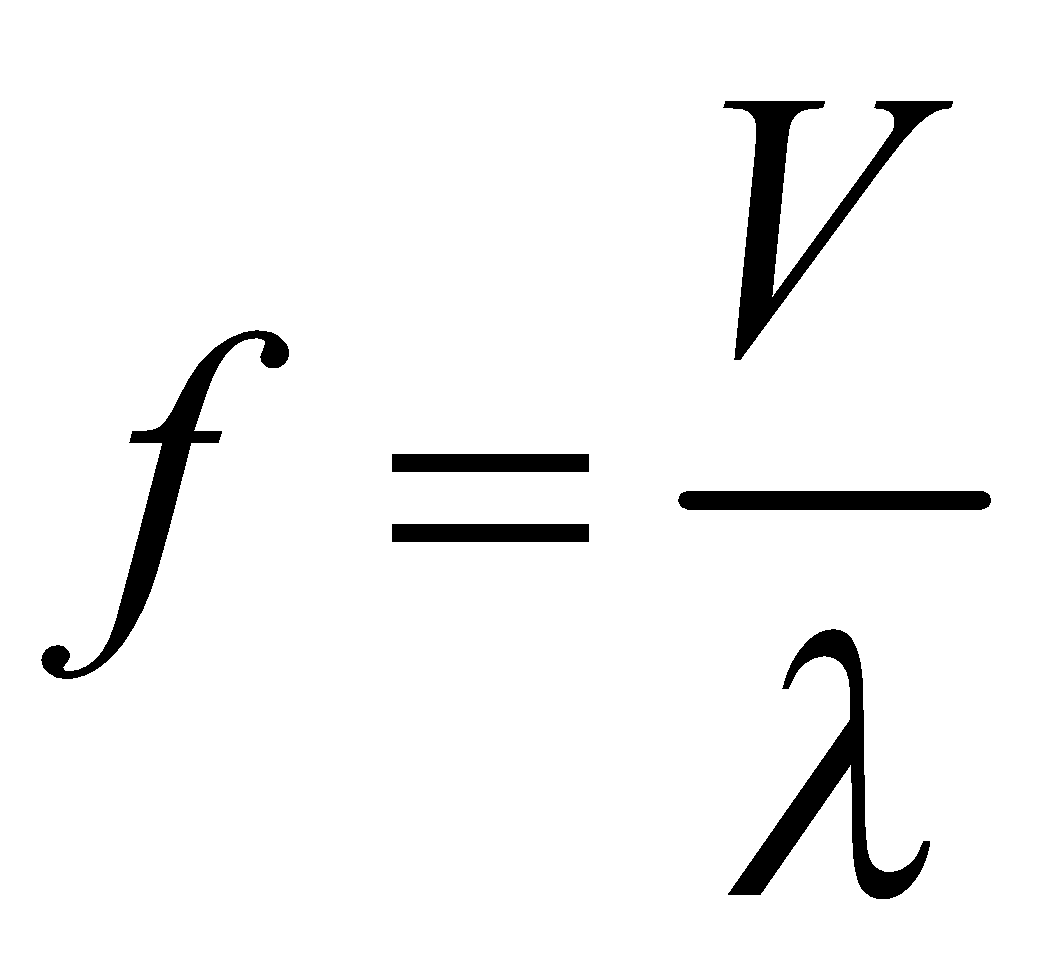 Triangle of Power: Example With Numbers
V
Determine the frequency of a wave with a velocity of 30 m/s and a wavelength of 3 meters.
f
λ
[Speaker Notes: Add answer to the problem here.]
Triangle of Power: Example With Numbers
V
Determine the frequency of a wave with a velocity of 30 m/s and a wavelength of 3 meters.
f
λ
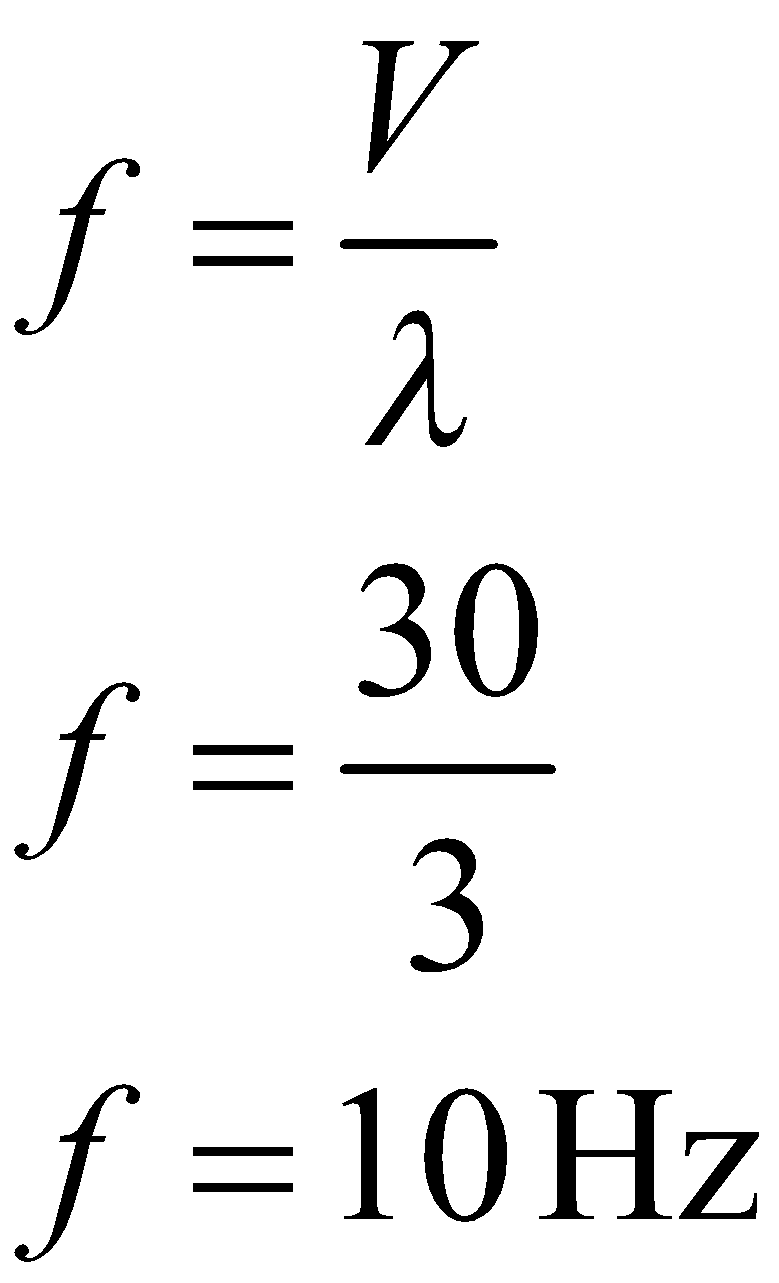 [Speaker Notes: Add answer to the problem here.]
Triangle of Power
V
What if you have the velocity  and the frequency, but not the wavelength?
To find the wavelength:
Cover the λ
The dashed line represents = 
The solid horizontal line means division
f
λ
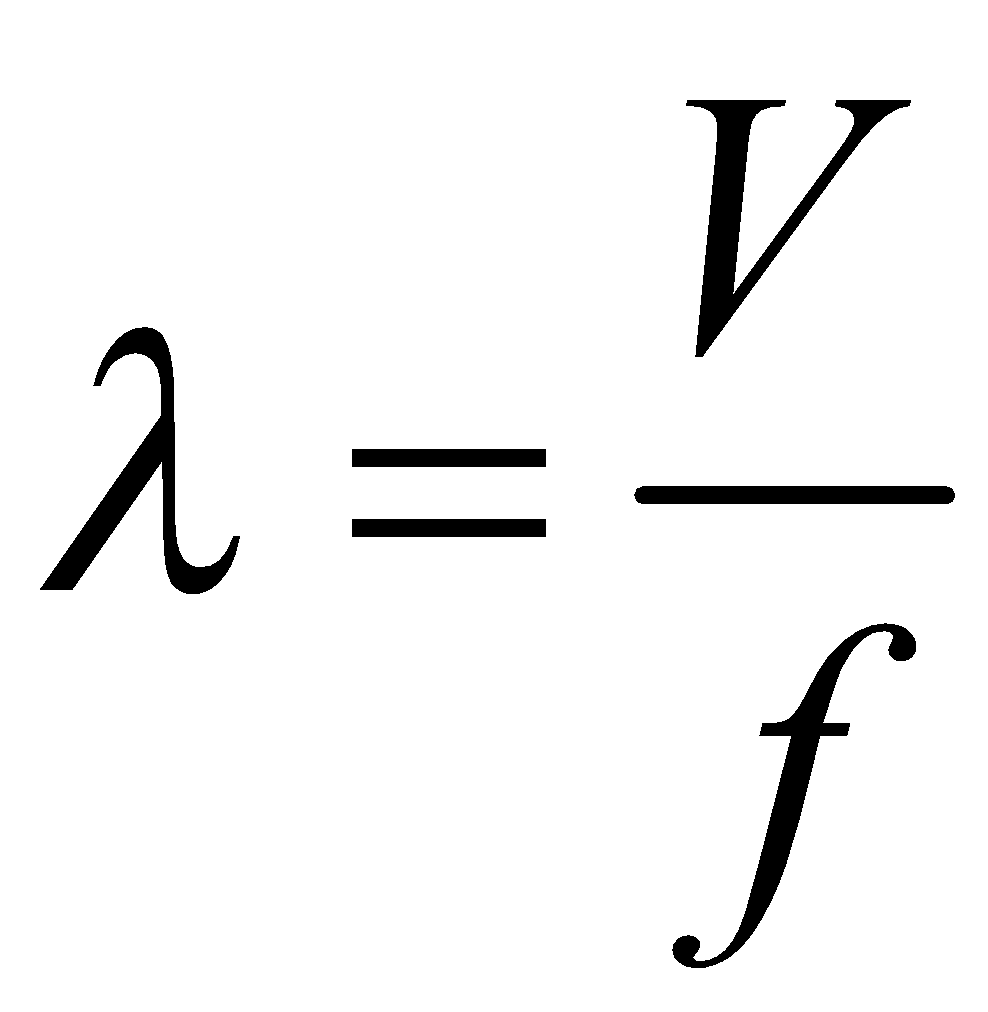 Triangle of Power: Example With Numbers
V
Determine the wavelength of a wave with a velocity of 100 m/s and a frequency of 50 Hz.
f
λ
Triangle of Power: Example With Numbers
V
Determine the wavelength of a wave with a velocity of 100 m/s and a frequency of 50 Hz.
f
λ
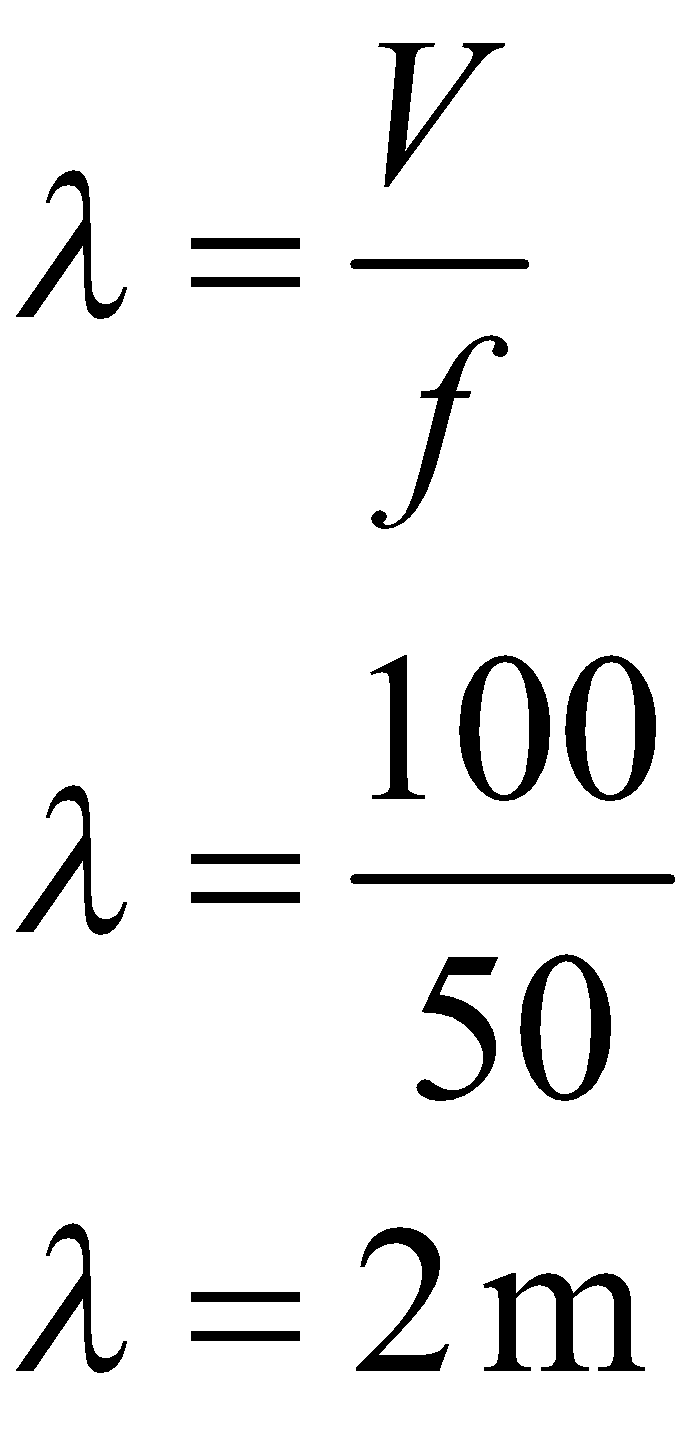 Triangle of Power: Now You Try!
V
Determine the frequency of a wave with a velocity of 60 m/s and a wavelength of 5 meters.
f
λ
Triangle of Power: Now You Try!
V
Determine the frequency of a wave with a velocity of 60 m/s and a wavelength of 5 meters.
f
λ
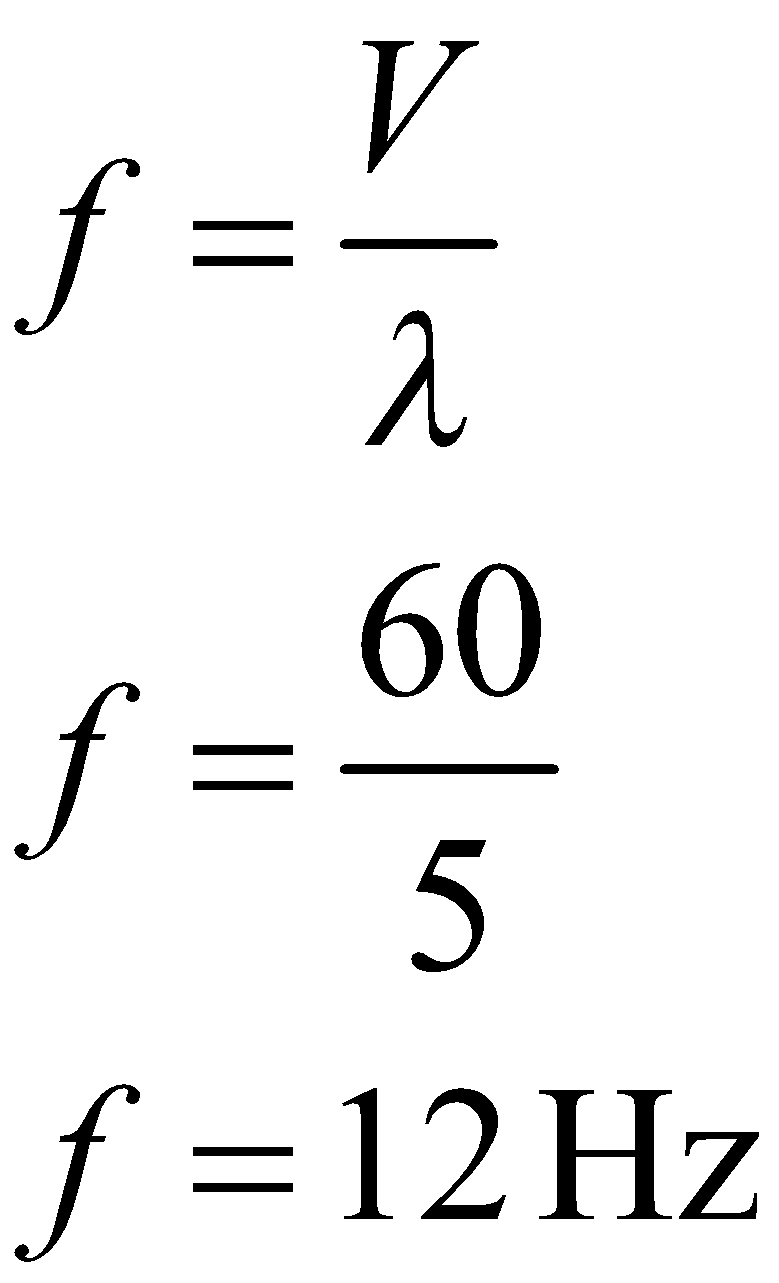 Muddiest Point
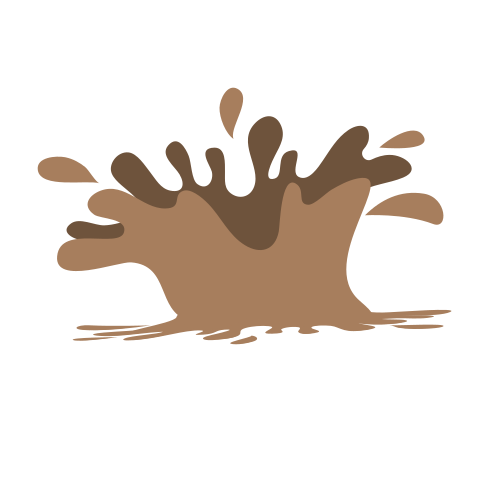 What is something that is a little “muddy” for you still?
Will the speed of sound vary for different musical notes (frequencies)?
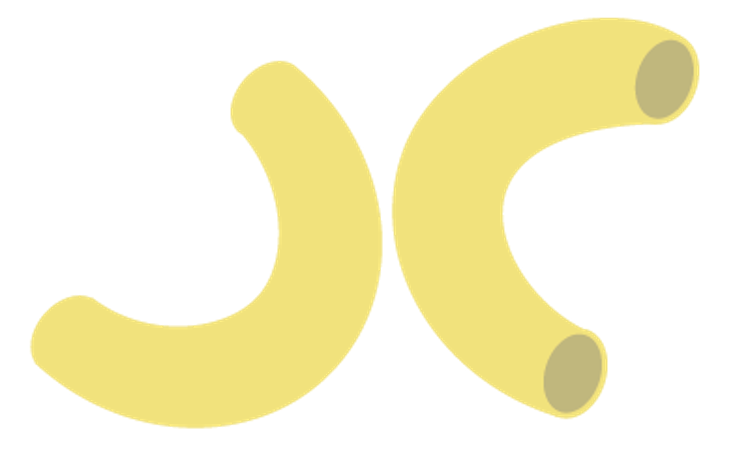 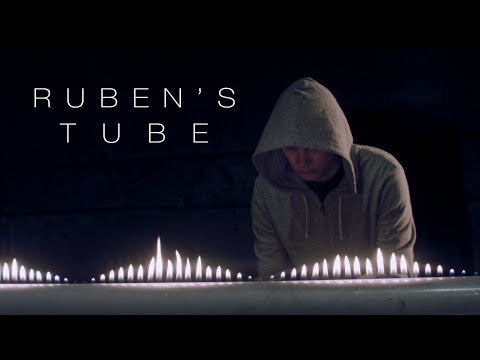 [Speaker Notes: Stanford, Nigel John. [Nigel John Stanford] (2014, Nov 12). Cymatics: Ruben’s Tube Vs. Tesla Coil [Video]. YouTube. https://www.youtube.com/watch?v=sIopZnMLeQo]
Elbow Partner
Will the speed of sound vary for different musical notes (frequencies)?
Based on the video, has your answer to the question changed?
Why or why not?
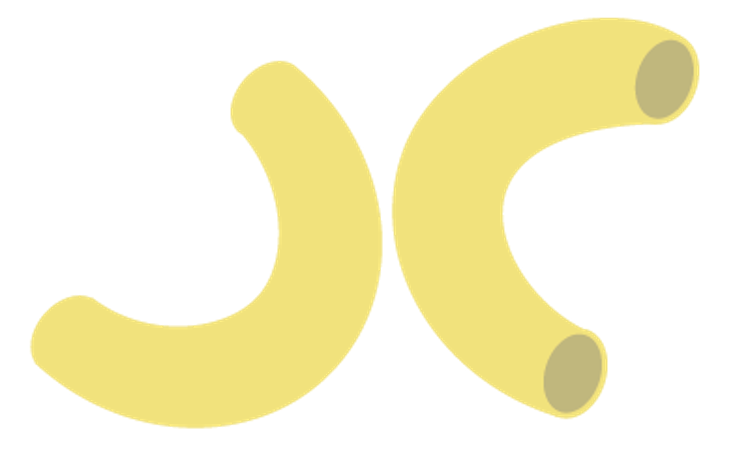 Driving Question Board
Are there any questions on the Driving Question Board that we can answer right now?
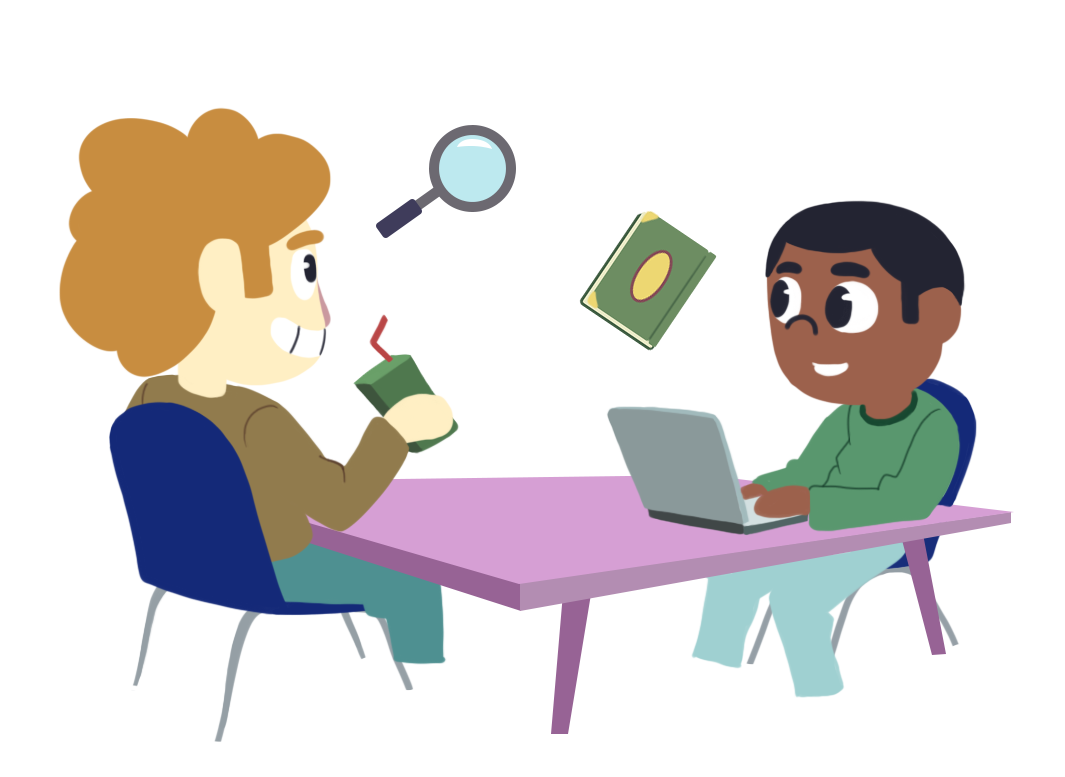 Exit Ticket
In your own words, explain what this image signifies:
f → λ		f → λ
Solve the following problem:
A sound wave of frequency 440 Hz and wavelength of 3.4 meters travels through water. Determine the speed of sound in water.
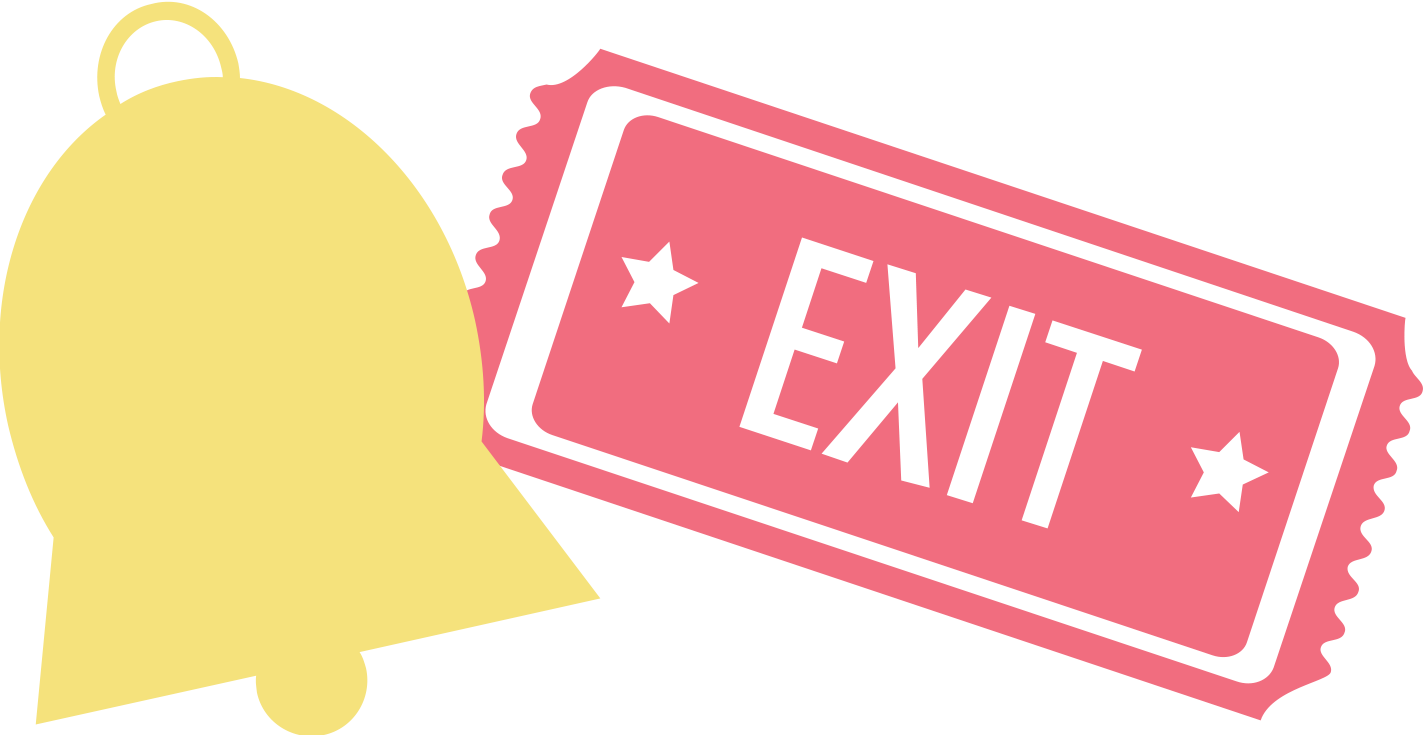